How Does your Approach to Evaluation Measure Up?
GEO National Conference
May 2016
Think about your “fit” across and within.
EVALUATION 
FUNCTION
EVALUATION 
CULTURE
FOUNDATION
What do we need?
How should it look?
What should we say and do?
Niche and Approach
Underlying 
Assumptions
Staffing
Arenas of Action
Position
Espoused 
Beliefs/Values
Leadership Roles
Role
Program Officer 
Roles
Scope/
Responsibilities
Artifacts
Strategy
Users/Audiences
Rituals/
Processes
Culture
Budget
2
[Speaker Notes: [Have copies of this slide.]

We want to spend the next day and a half asking you to think about the choices you’ve made about why and how evaluation works in your foundation, and about the fit between the three things you see on this slide. 

The first column represents the question of “what your evaluation needs on evaluation”. We’re drawing here on the work that Michael Patton has recently done on the theory of philanthropy, and this only represents a piece of that work.

A theory of philanthropy articulates how and why a foundation will use its resources to achieve its mission and vision. The theory-of-philanthropy approach is designed to help foundations align their strategies, governance, operating and accountability procedures, and grantmaking profile and policies with their resources and mission. Michael articulates about 30 different things; we’ve chosen some of the elements that we think particularly matter for evaluation. 

The second column represents how you’ve structured the evaluation function, and the third column refers to the evaluation culture at your foundation, as represented by what you actually say and do on the topic. 

That theory of philanthropy and how a foundation approaches strategy, its culture, its approach to risk, etc. all matter for the kinds of things you see in these other two columns.

Think about the role of program officers at foundations, for example, and the role that evaluation tries to serve in terms of integrating evaluation into program decisions. The role of program officers can look very different re strategy, and is dependent on a lot of things, including the amount of dollars that have to go out the door, their substantive knowledge of the field, how big their portfolios are, whether they play active roles in the strategy, etc.  So how evaluation staff interact with program staff given these different roles can and should look really different.

So we want you to think deeply about why you’ve made the choices you’ve made, whether you have alignment both across and within these categories, and how you know if what you’re doing is working.

[Note: In our interviews, people had a hard time articulating aspects of all three of these. Including the foundation’s culture, the role that evaluation plays in the organization, and their evaluation culture and why certain choices have been made.]]
Write down the questions the data raise for you about your own foundation and your evaluation function’s fit.
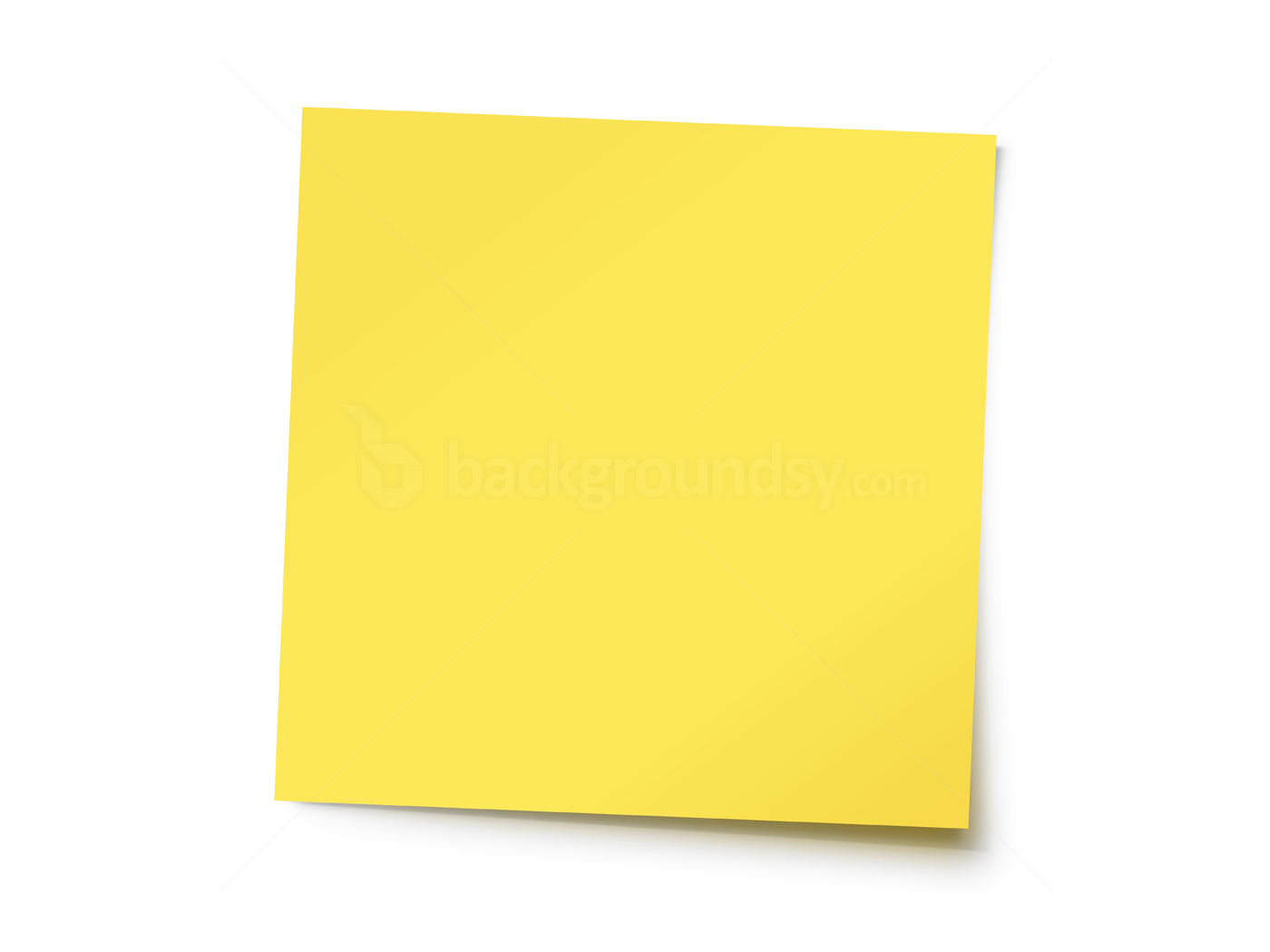 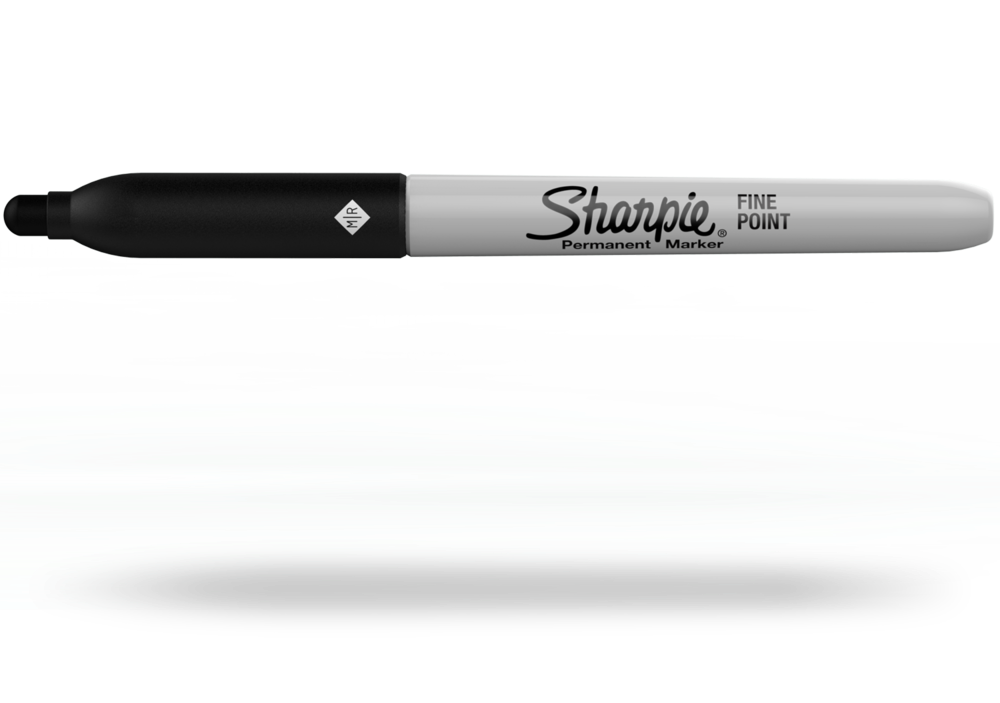 Questions
[Speaker Notes: [Have copies of this slide.]

We want to spend the next day and a half asking you to think about the choices you’ve made about why and how evaluation works in your foundation, and about the fit between the three things you see on this slide. 

The first column represents the question of “what your evaluation needs on evaluation”. We’re drawing here on the work that Michael Patton has recently done on the theory of philanthropy, and this only represents a piece of that work.

A theory of philanthropy articulates how and why a foundation will use its resources to achieve its mission and vision. The theory-of-philanthropy approach is designed to help foundations align their strategies, governance, operating and accountability procedures, and grantmaking profile and policies with their resources and mission. Michael articulates about 30 different things; we’ve chosen some of the elements that we think particularly matter for evaluation. 

The second column represents how you’ve structured the evaluation function, and the third column refers to the evaluation culture at your foundation, as represented by what you actually say and do on the topic. 

That theory of philanthropy and how a foundation approaches strategy, its culture, its approach to risk, etc. all matter for the kinds of things you see in these other two columns.

Think about the role of program officers at foundations, for example, and the role that evaluation tries to serve in terms of integrating evaluation into program decisions. The role of program officers can look very different re strategy, and is dependent on a lot of things, including the amount of dollars that have to go out the door, their substantive knowledge of the field, how big their portfolios are, whether they play active roles in the strategy, etc.  So how evaluation staff interact with program staff given these different roles can and should look really different.

So we want you to think deeply about why you’ve made the choices you’ve made, whether you have alignment both across and within these categories, and how you know if what you’re doing is working.

[Note: In our interviews, people had a hard time articulating aspects of all three of these. Including the foundation’s culture, the role that evaluation plays in the organization, and their evaluation culture and why certain choices have been made.]]
We benchmarked foundation evaluation practices.
We wanted to understand:
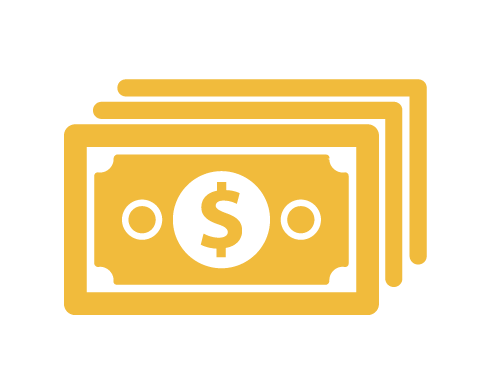 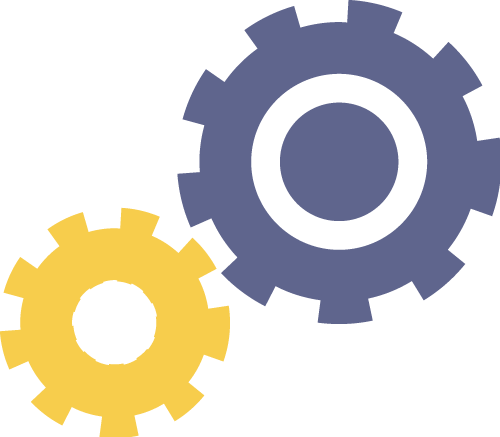 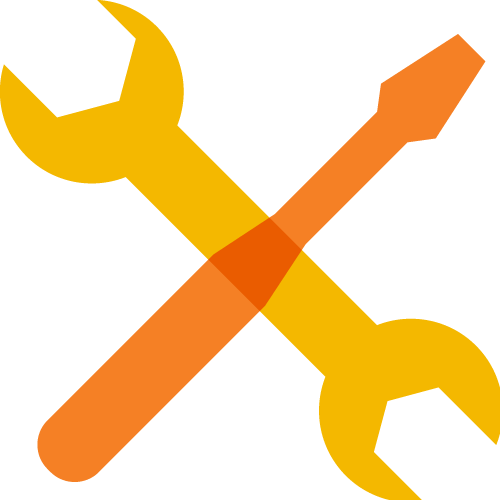 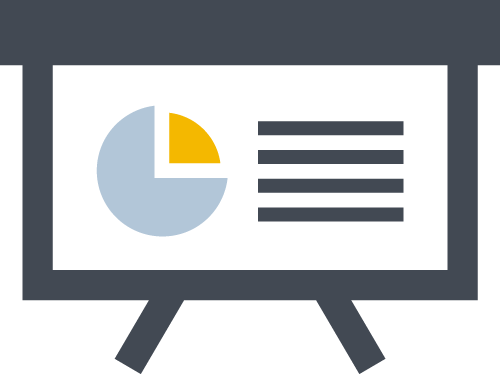 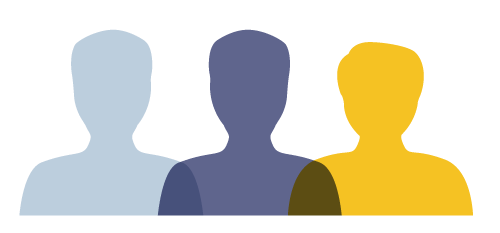 investment and support
staffing and structure
relationship with strategy
activities
usefulness and use
CEI and CEP partnered for the first time 
in 2015 on our benchmarking work.
4
[Speaker Notes: Purpose: to benchmark current evaluation practices at foundations, understanding
evaluation functions and staff roles at foundations 
how is time spent
what do people in such roles focus on
their background 
the relationship between evaluation and strategy
level of investment in and support of evaluation
evaluation activities
the usefulness and use of evaluation information]
We defined evaluation and/or evaluation-related activities as activities: 
undertaken to systematically assess and learn about the foundation’s work
above and beyond final grant or finance reporting, monitoring, and standard due diligence practices.
5
Benchmarking methodology
6
We used two methods to collect data.
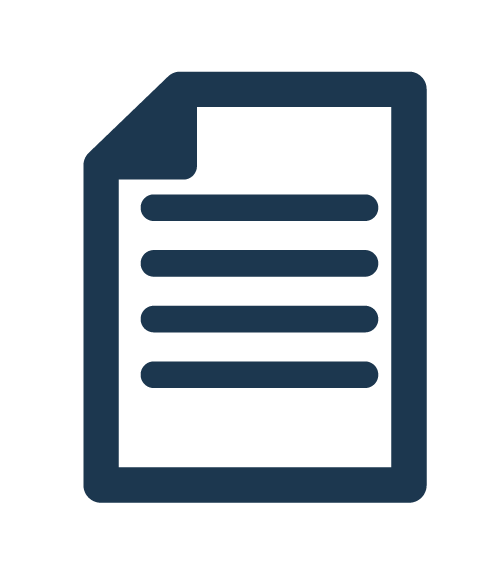 A survey of the most senior evaluation or program staff at foundations
Interviews with the most senior evaluation staff at foundations attending the Evaluation Roundtable convening
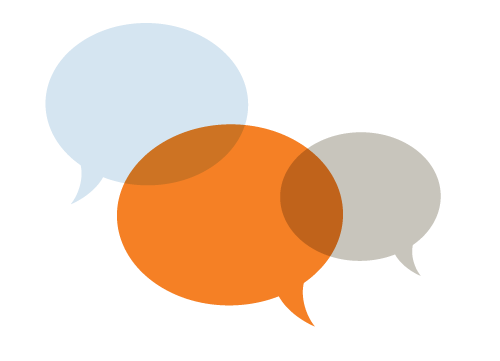 7
[Speaker Notes: FOR THE SURVEY
In our sample of 254, we included 74 most senior evaluation staff at each foundation that met our criteria
If foundations did not have evaluation staff, we surveyed the most senior program staff

Only those individuals who had an e-mail address that could be accessed through the foundation’s website, CEP staff knowledge, or CEI staff knowledge were deemed eligible to receive this survey.]
Our sample was broader than previous benchmarking surveys.
Included were U.S. and Canadian independent and community foundations that either:
provide $10M or more in annual giving
are members of the Evaluation Roundtable
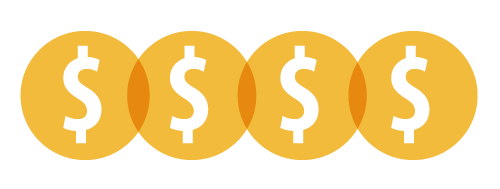 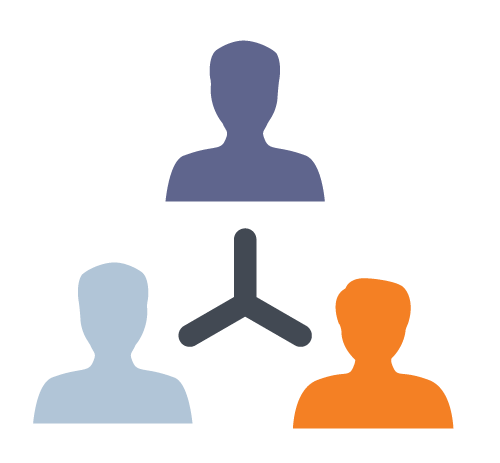 8
[Speaker Notes: independent foundations include health conversion foundations]
The survey had a 50 percent response rate. Respondents’ median giving was $28 million.
9
RESOURCES
10
Almost two-thirds of respondents report to the CEO.
11
[Speaker Notes: Talking Point from Our Analysis:
Although those who report to the CEO were not significantly different from their counterparts on any dependent variables in the survey. What matters is authority.

*Other includes “other senior or executive level staff”]
About one-third have a separate department.
34% 
house the evaluation function in its own department. 
Of those departments, 79% had their own budget.
If evaluation is not its own department, it most often is embedded in program departments.
12
[Speaker Notes: Talking Point from Our Analysis:
Foundations with larger assets and giving and Roundtable participants are more likely to house staff with evaluation responsibilities in a dedicated department.]
Median spending on evaluation is $200,000.
In the most recent fiscal year, how much did your foundation spend on evaluation?
Only 35% of respondents were quite or extremely confident in the accuracy of their estimate.
13
[Speaker Notes: Talking Points from Our Analysis:
The median amount spent on evaluation in the most recent fiscal year was $200,000. 
Foundations that do more proactive than responsive grantmaking tend to invest more resources in evaluation

*Mean = $3.6 million
*Min = 0
*Max = $180 million

*Sample median in annual giving = $28M
*n of less than median in giving = 61
*n of greater than median in giving = 61]
For every 100 program dollars, foundations spend 1 dollar on evaluation.
Evaluation spending as a percentage of program budgets
14
[Speaker Notes: Double for the largest foundations

*Mean = .03 
*Min = .00
*Max = .61]
Foundations employ few evaluation staff, about one evaluation FTE for every 10 program staff.
How many full-time equivalent (FTE) staff are regularly dedicated to evaluation work?
15
[Speaker Notes: The median number of FTE staff dedicated to evaluation work at a foundation is 1.5. 

Talking Point from Our Analysis:
Foundations with asset sizes greater than the median are more likely to have more staff with evaluation responsibilities.
With the increased importance data and measurement in the field, it is surprising to see how few FTEs are devoted to this work]
FOCUS
16
[Speaker Notes: So now that Ellie has given us background on evaluation budgeting and staffing, we want to talk about the scope of evaluation work and activities that evaluation staff are managing relative to the investments that foundations are making.

Remember that the median FTE is 1.5 evaluation staff.]
Roundtable interviewees describe evaluation staff roles as falling into three main categories.
Funding evaluation as part of the intervention
Guiding performance tracking
Supporting 
program
Research to inform strategy

Theories of change or logic models

External evaluator selection

Learning processes

Strategy reviews/refreshes
Evaluation designs 
(19% of foundations supported randomized controlled trials)

External evaluator selection and management

Evidence management and dissemination
Monitoring, evaluation, performance measurement guidelines

Outcome identification for grants, strategies, foundation level

Metrics, indicators, dashboards (identification and/or collection)
17
[Speaker Notes: We asked evaluation staff during interviews to describe their roles in broad terms. These three distinct roles fell out, though within any single foundation, evaluation staff may be performing one, two, or all three roles at the same time.

The second and third roles are most common. 

This is a different picture from 17 years ago with Patti and McMullan did benchmarking research in 1999 and laid out 5 purposes for evaluation:
Improving grantee practice
Improving foundation practice
Feedback to board members
Understanding how grantmaking affects public policy
Gaining insight toward best practices.

There is no mention in there of supporting program decisions.]
On average, evaluation staff report eight different areas of responsibility.
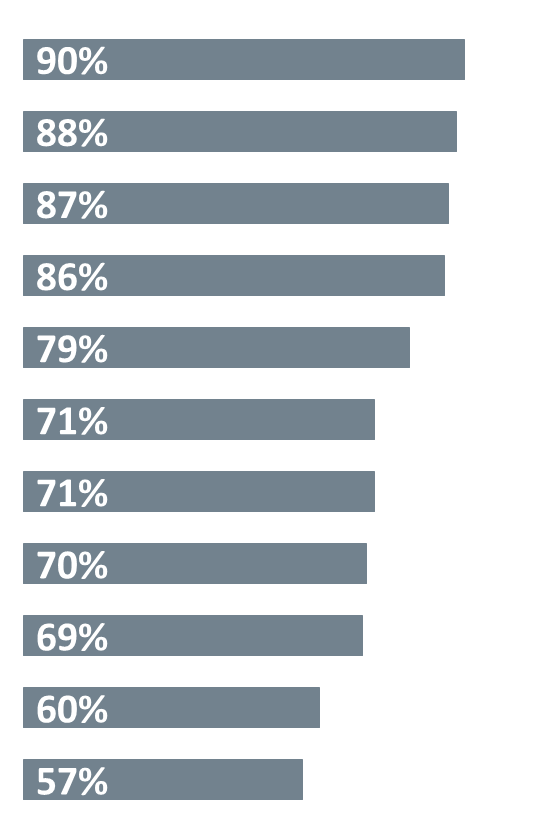 Providing research or data to inform grantmaking strategy
Evaluating foundation initiatives or strategies
Refining grantmaking strategy during implementation
Developing grantmaking strategy
Designing and/or facilitating learning processes 
or events within the foundation
Evaluating individual grants
Compiling and/or monitoring metrics
to measure foundation performance
Designing and/or facilitating learning processes or events 
with grantees or other external stakeholders
Improving grantee capacity for data collection or evaluation
Conducting/commissioning satisfaction/perception 
surveys (of grantees or other stakeholders)
Disseminating evaluation findings externally
18
[Speaker Notes: When we did benchmarking research in 2012, we found that the scope of evaluation activities that evaluation staff were handling had increased, and that staff on average were managing 6.5 evaluation-related activities.

We found this time that it had increased even more to 8 areas. 


Activities don’t differ by foundation size.

# of evaluation activities respondents reported doing (out of 11)
Median = 9.00
15 people (12%) said that they did all 11 activities]
Evaluation staff tend to focus their time at the strategy or initiative level.
Foundation
32% say compiling or monitoring metrics to measure foundation performance is a priority
51% say evaluating foundation initiatives or strategies is a priority
Initiatives or Strategies
Individual Grants
34% say evaluating individual grants is a priority
19
[Speaker Notes: Survey Question: Which of the following activities are the top priorities for staff with evaluation-related responsibilities?

What’s important about this is:
It shows the con]
LEARNING AND USE
20
Roundtable interviewees shared four top signals of success.
“They seek us out and ask for our advice and work positively and constructively with us as thought partners.”
Program staff demand 
Use of data for decision making
Grantee satisfaction with the approach
Leadership support and satisfaction
“There is adaptation in response to learning, but work is also stopped when something is not effective.”
“It has to be a collaborative process. Our strategies are dependent on the success of our grantees.”
“The executive team and board ask evaluative questions and feel like they are getting good and honest answers.”
21
[Speaker Notes: So now we get to the tensions and challenges part of this. And we want to start by framing these tensions around the four main signals of success that evaluation staff identified when we asked them to name what signals they would look for to know that their work was succeeding.]
Interviewees said program demand has increased, but finding ways to meet this increase is a challenge.
1.
2.
3.
Program demand for evaluation support is high.
There is only one FTE evaluation staff for every 10 program staff.
Evaluation staff have to try to meet demand.
Most evaluation staff  standardize some processes and then either:
Use a market-driven approach and go where there is momentum.
Build staff capacity to perform their own evaluation work.
22
[Speaker Notes: First, around program demand, there is now good and bad news here.

The good news is that we heard from interviewees that demand for evaluation support was high. It used to be that evaluation was a much harder sell in the foundation. 
This appears to be partly related to the supportive roles that evaluation staff play on strategy and in guiding their evaluative activities. 
It is also related to the expanding role of activities that staff play, particularly in supporting learning and the use of information.

The challenge here is that demand is high for the number of staff in the foundation. Remember that we found a median of 1 evaluation staff for every 10 program people. That number is not likely to go up, or at least we aren’t seeing an appetite to grow evaluation units.

So evaluation staff have to try to meet demand.]
Having evaluations result in meaningful and useful insights is a challenge.
How challenging have each of the following been?
Having evaluations result in useful lessons for grantees
Having evaluations result in useful lessons for the field
Having evaluations result in meaningful insights for the foundation
1
Not at all
challenging
1
Not at all
challenging
1
Not at all
challenging
2
Not very
challenging
2
Not very
challenging
2
Not very
challenging
3
Somewhat
challenging
3
Somewhat
challenging
Somewhat
challenging
4
Quite
challenging
4
Quite
challenging
4
Quite
challenging
5
Extremely
challenging
5
Extremely
challenging
5
Extremely
challenging
3.10
3.24
3.40
23
[Speaker Notes: Talking Points from Our Analysis:



Certain foundations are less likely to encounter challenges allocating sufficient monetary resources for evaluation efforts: members of the Roundtable, foundations with a dedicated evaluation department, foundations with supportive boards, and foundations with appropriately engaged senior management.
There is no relationship between foundation size and whether foundations encounter challenges allocating sufficient monetary resources for evaluation efforts.]
LEADERSHIP SUPPORT
24
Intended audiences for evaluation primarily are internal.
To what extent are evaluation findings shared with the following audiences?
Only 29% said their foundation invests “an appropriate amount” in disseminating findings externally.
1
Not at all
2
A little
3
Somewhat
4
Quite a bit
5
A lot
25
[Speaker Notes: Evaluation findings are shared to the greatest extent to those directly working at the foundation.]
Leadership support matters.
26
Small-Group Discussions.
1.
RESOURCES
2.
FOCUS
3.
LEARNING AND USE
4.
GRANTEE REQUIRE-MENTS
5.
LEADERSHIP SUPPORT
Any others?
27
[Speaker Notes: In contrast to conventional wisdom, foundations are spending little (1%) on evaluation. 
Maybe that’s appropriate? Dial back what they do vs. spend more


JULIA presenting]